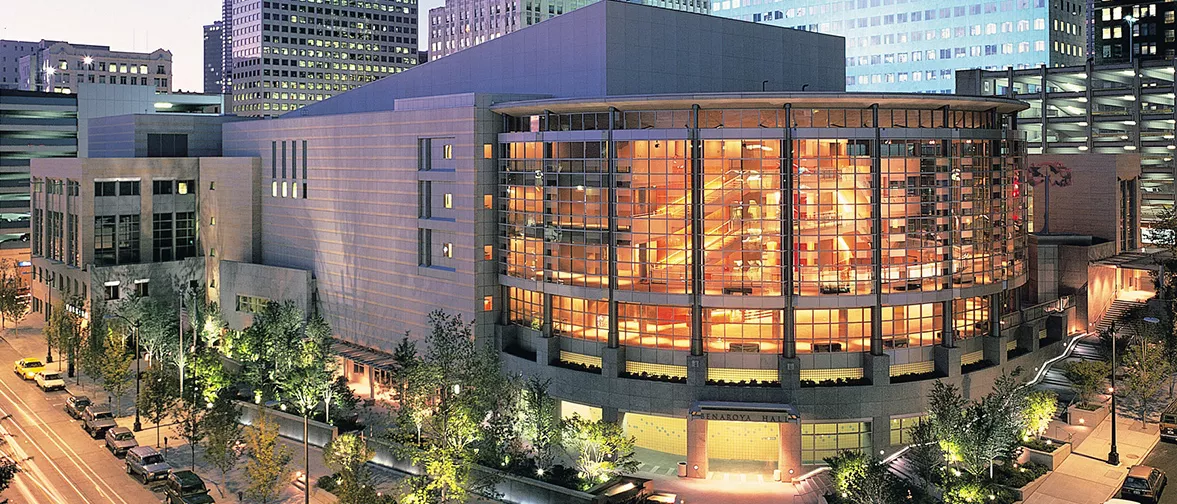 Benaroya Hall
Brigette Sumerlin
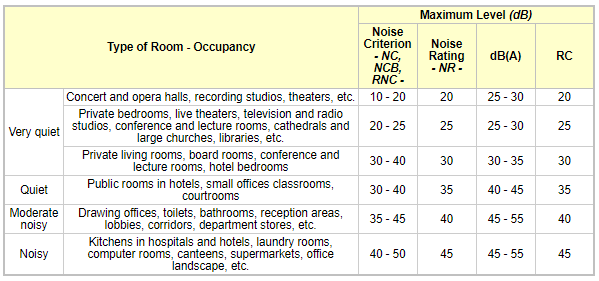 Overview
Seats 2500
Traditional concert hall 
No added electronic or mechanical provision for sound
NC-10 and NC-15 with A/C on, inside auditorium
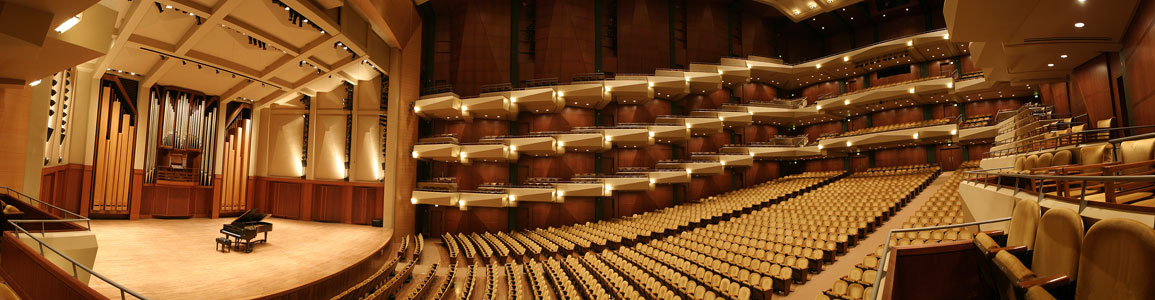 History of Benaroya
118.1 million dollars, opened in September 1998
Locations of the symphony, opera and ballet – no proper location prior to the hall. 
Seattle center opera house booked 360 days. 
Benaroya  hall is the host of over 700 public and private events. 
July 2000, Watjen concert organ, 4490 pipe organ built by CB Fisk Inc.
Soundbridge – interactive exhibits. 
Jack Benaroya (1921-2012), philanthropist, donated 15 million in March of 1993. Donated as a major gift to the city. 
Benaroya worked with Gerard Schwarz, Seattle symphony music director in 1993.
Acoustical consultant
Cyril M Harris (1917-2011)
Studied at Columbia University and published several books  on instruments, room acoustics and materials. 
Also worked on metropolitan opera house 1966, Powell symphony hall in saint louis 1968, Krannert Center for the Performing Arts in Urbana, Illinois (1969), the Kennedy Center for the Performing Arts (1971), Abravanel Hall in Salt Lake City (1979), and the National Centre for the Performing Arts in Bombay, India (1980).
Publications: Acoustical Designing in Architecture, Noise Control in Buildings, Dictionary of Architecture and Construction, Illustrated Dictionary of Historic Architecture, and the newly published American Architecture: An Illustrated Encyclopedia.
Based on Großer Musikvereinssaal in Vienna
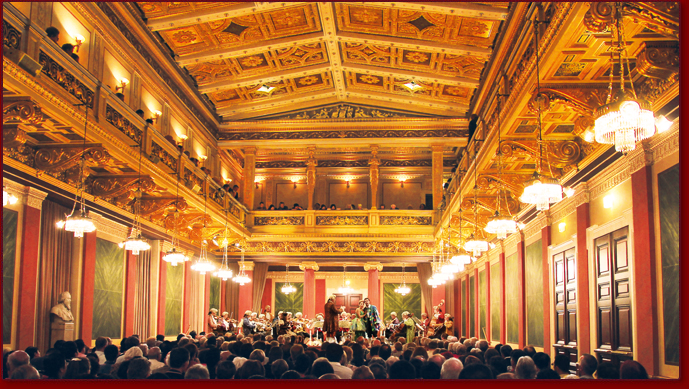 Opened in 1870 – home of the Vienna philharmonic orchestra
Golden Hall (below) 
Brahms Hall (right)
Thought to have the best acoustics in the world
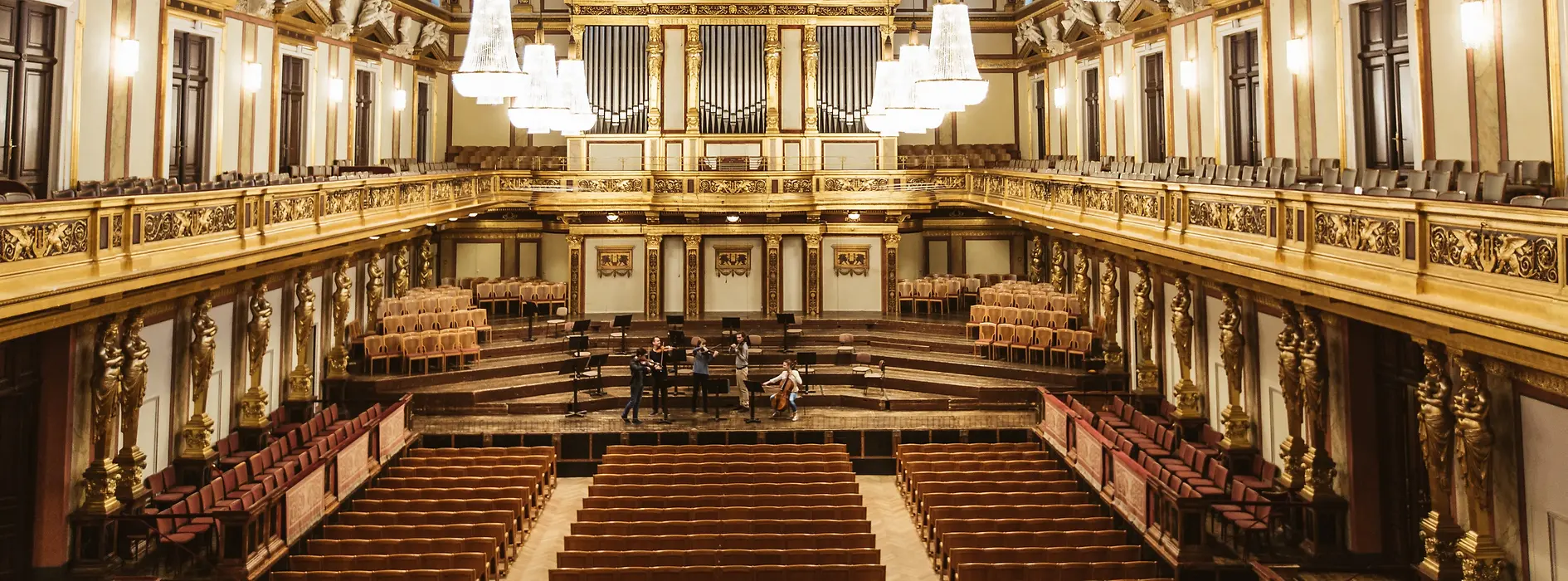 Built on land given to  Gesellschaft der musikfreunde Wien on a  piece of land given by Emperor Franz Joseph
Golden hall seat 1744 +300 standing
Hall Design
Unlike other halls Benaroya has varied width
85 ft at orchestra level 
65ft at min between balconies
Stage to rear wall: 114ft at center
Floor finished with oak strips over plywood set on wood joists
Design
“shoebox” form
Space under balcony have shallow depth and with high ceiling to promote sound
Depth of the balcony not exceed height of the opening
Because of variety of surfaces and lengths, excellent diffusion at wide frequency.
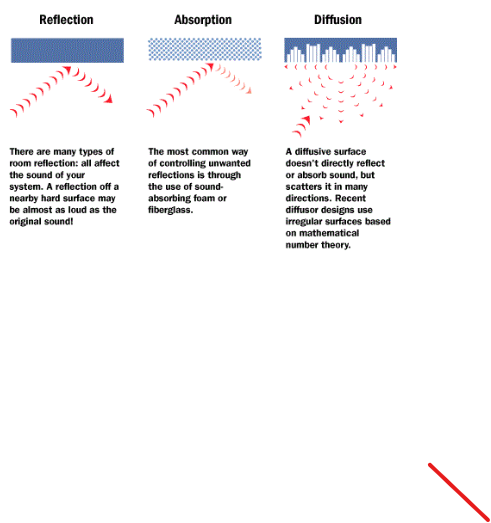 Walls
Colum diffusers
16 ft wide on the side walls
24ft wide on the rear wall
From orchestra floor to ceiling – narrow with increasing height
Project 12-24 from wall depending on location
vertical

2500, ¾” wood panels
Fastened to wood battens fixed to concrete
Precision cut
Balconies finished with plaster-on-metal-lath, rhomboidal - horizontal
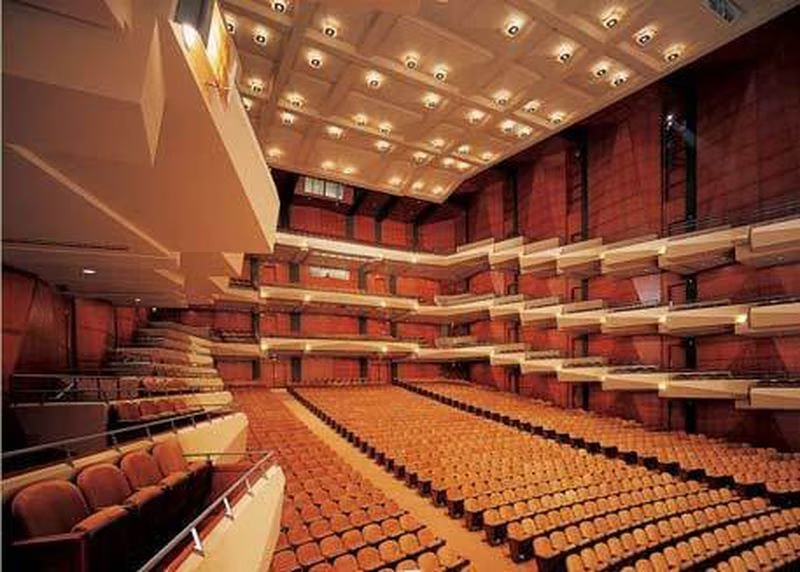 Ceiling
Coffered nonsymmetrical polyhedron shapes installed into the ceiling
Plaster-on-metal-lath
Projects downward
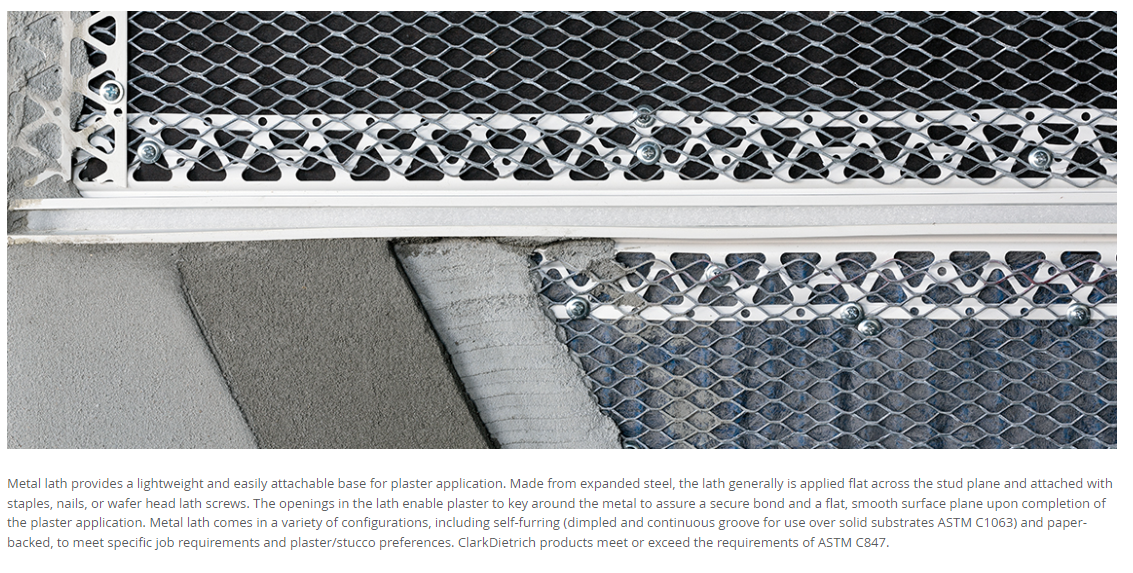 Benefits of diffusion
To increase the uniformity of the distribution of sound throughout the concert hall
To smooth out variations in the rate of growth and rate of decay in the hall.
Overall, allows for consistent sound regardless of location
All you must do is pick where to sit.
Stage
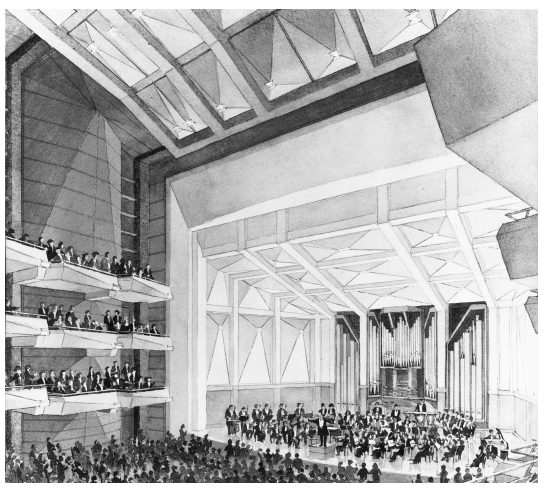 Floor is ¾ in oak boards
Set on plywood resting on wood sleepers isolated from the concrete stage foundation by elastomeric pads. 
42 inches above auditorium floor. 
Organ installed on stage and acts as additional scattering surface. 
Wood pipes
Reverb
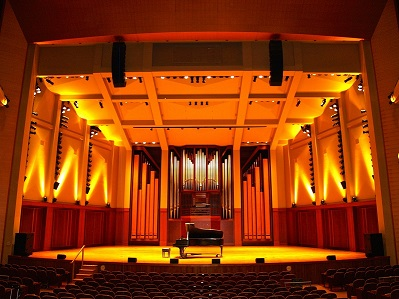 At full occupation, within 0.1s of values for Grossermusikvereinssaal
Test setup for occupied
Tape recordings ending with fortissimo into silence
Microphones placed at ear level of orchestra and first tier seats and above the head at orchestral level
Decay rate determined from slope. 
Test set up for unoccupied. 
A cannon and blank 10-guage shotgun shells
Wood
Mahogany
Black Walnut
Northern Red Oak
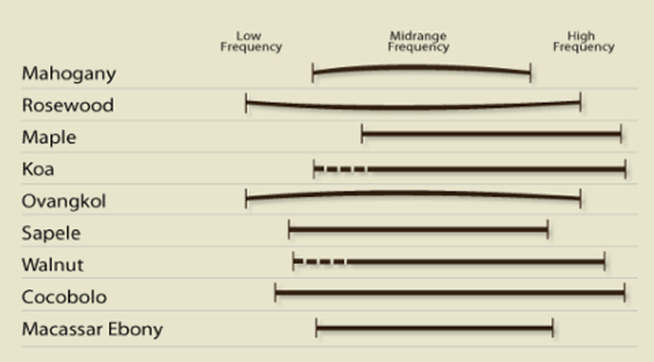 Bolivian Rosewood
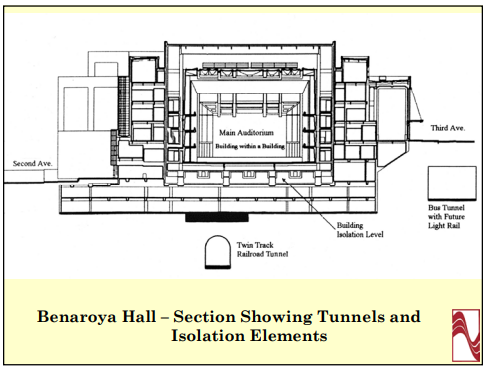 Isolation
Measure ground noise 
Isolation system of 4-5 Hz natural frequency
And full reduction of outside noise
Box in a box design
Concert hall is the inner box
6.5ft thick concrete layer and 310 huge rubber pads that serve as vibration isolator which support a concrete slab.
Rubber Pads – Sound Isolation
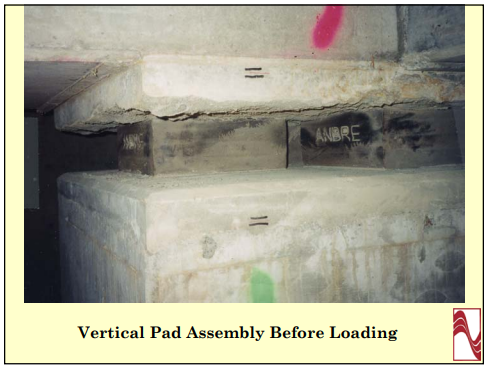 Rubber Pads – Sound Isolation (cont.)
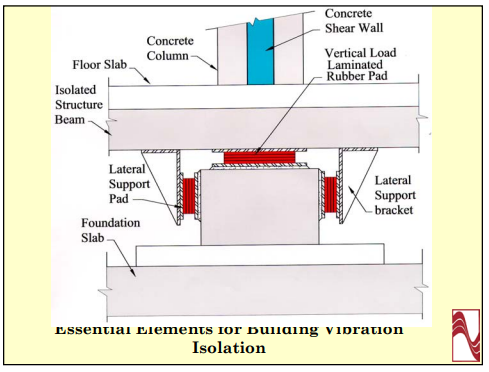 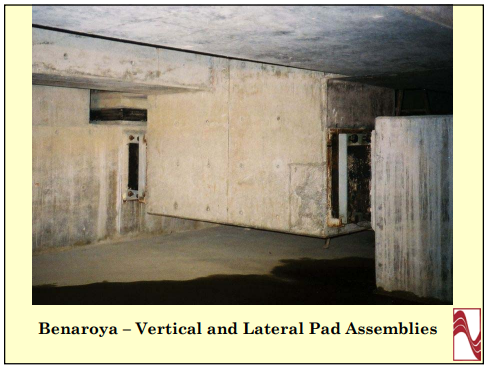 Star Wars Night at the Symphony
Return of the Jedi
June 30-July 2

https://www.seattlesymphony.org/en/concerttickets/calendar/2022-2023/22jedi
Sources
https://asa.scitation.org/doi/10.1121/1.422056
Acoustical design of Benaroya Hall, Seattle Cyril M. Harris Citation: The Journal of the Acoustical Society of America 110, 2841 (2001); doi: 10.1121/1.1416199
https://www.seattlesymphony.org/benaroyahall/about
https://www.seattlesymphony.org/benaroyahall/about/hall-design
https://www.djc.com/special/design97/10032235.htm
https://archive.seattletimes.com/archive/?date=19980621&slug=2757250
http://tonewooddatasource.weebly.com/technical-data.html
https://www.bestbassgear.com/ebass/ideas/picking-a-wood-for-your-bass-have-a-helpful-chart-to-know-word-hardness.html
Images from
https://www.google.com/url?sa=i&url=https%3A%2F%2Fwww.oregonlive.com%2Fperformance%2F2012%2F01%2Foregon_symphony_to_perform_in.html&psig=AOvVaw0Lq7GevHCa-rnSXUWR7DwZ&ust=1677713482182000&source=images&cd=vfe&ved=0CA8QjRxqFwoTCJiShe6vuf0CFQAAAAAdAAAAABAE
https://www.google.com/url?sa=i&url=https%3A%2F%2Fcbfisk.com%2Fopus%2Fopus-114%2F&psig=AOvVaw1yW4uhuIIZDH9zwlQcoKGF&ust=1677713761434000&source=images&cd=vfe&ved=0CA8QjRxqFwoTCNDSifOwuf0CFQAAAAAdAAAAABAP
https://www.google.com/url?sa=i&url=https%3A%2F%2Fdo206.com%2Fevents%2F2012%2F10%2F21%2Fan-evening-with-bill-cosby&psig=AOvVaw3i62XNcke-8-pgVRVkk0I9&ust=1677717607282000&source=images&cd=vfe&ved=0CA8QjRxqFwoTCLinmJ2_uf0CFQAAAAAdAAAAABAX
https://www.mozart.co.at/musikverein-en.php?gclid=Cj0KCQiA6fafBhC1ARIsAIJjL8nKYEpJ-oFhUAztpa0-nDSL2KqOlnsJ_qLZs4F5GYLmJawbKkSJYeIaAnexEALw_wcB
https://cbfisk.com/wp-content/uploads/2019/06/114-Portrait-3-2000x1500-770x1027.jpg